Ealing Book Festival Poetry and illustration CompetitionTheme – My story, my future
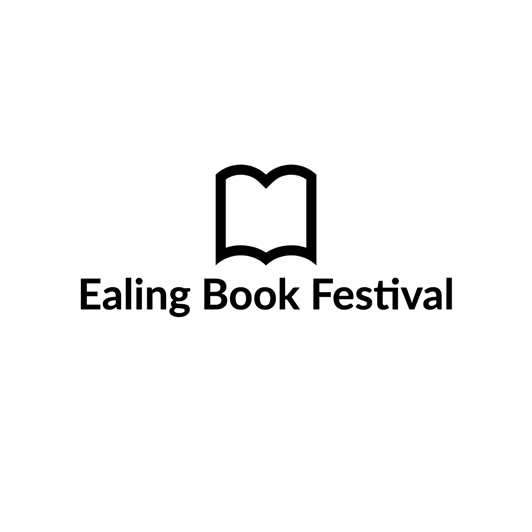 Introduction
Welcome to the 2025 Ealing Book Festival poetry and illustration competition.
Here are some ideas to inspire you to write a poem or create an illustration (or both) based the theme ‘My story, my future’. 
You can just use this PowerPoint, or you can use/adapt the accompanying resource pack, complete with rules, worksheets and more. 

Good luck!
My Story
Task 1 – What is your story so far?
Task 1: What is your story so far? Draw a timeline or make a storyboard of the story of your life. Here are some ideas of memories or milestones that you can include:
Your birthday 
Your earliest memory 
Family milestones e.g. the birth of a brother/sister, the arrival of a pet 
Family adventures e.g. trips to the park or holidays 
Your first day of school 
Your funniest memory 
Your scariest memory
Poetry resourcesMy Story
My Story
Task 2 - What makes you who you are?
Task 2- My story: What makes you who you are?
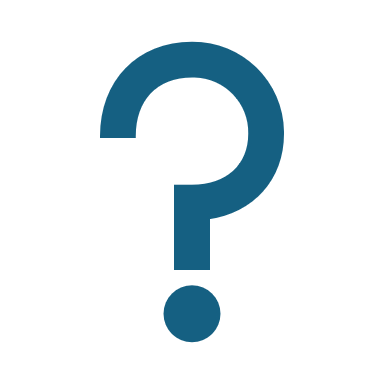 My story- Task 2 continued: Name your favourite…
My story-Task 3: Yrs 3-6
Task 3: Now you have written down/ created a storyboard of the things that make up your story. Soon you will be turning this into lines of poetry or an illustration. Let’s look at some examples of memories from a poem from last year’s competition…
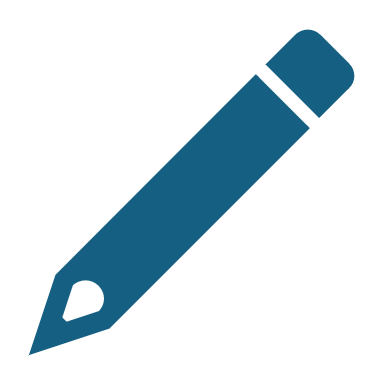 Give an example of how the poet has described the senses to show what their life in Southall feels like.
Give an example of how the poet has used colour to create imagery.
Give an example of how the poet has used repetition. 
Give an example of how the poet has used alliteration  
Give an example of how the poet has used punctuation to create rhythm. 
What is your favourite line in the poem and why? 
What is important to this poet? How do you know?
[Speaker Notes: Please see page 9 of the resource booklet for a copy of the poem.]
My story- Task 3: Yrs 7-8
Task 3: Now you have written down/ created a storyboard of the things that make up your story. Soon you will be turning this into lines of poetry or an illustration. Let’s look at some examples of memories in a poem from last year’s competition.
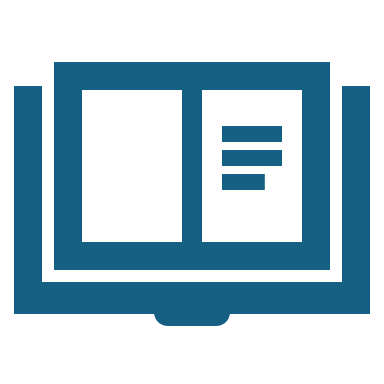 Give an example of how the poet has described the senses to show what their life in Southall feels like. 
Give an example of how the poet has used adjectives to create imagery.
Give an example of how the poet has used punctuation to create rhythm in the poem. 
What is your favourite line in the poem and why? 
What is important to the poet?
[Speaker Notes: Please see page 11 of the resource booklet for a copy of the poem.]
My future: Task 1
My Future- Task 1
Task 1: When you think about your future, what do you imagine? You could think about what you imagine for your own life and the wider world. 
Here are some ideas: 
What does your future look like? 
Where do you live? 
Who do you live with? E.g. family, friends, pets 
Do you have a job? 
How is the wider world different? 
What are you excited about for your future? 
What makes you nervous/ apprehensive about your future?
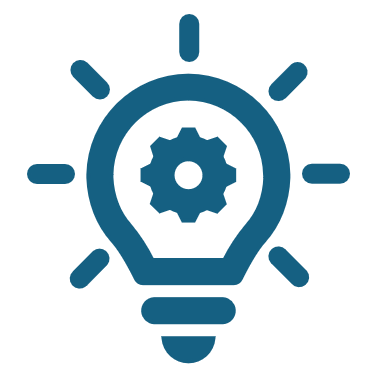 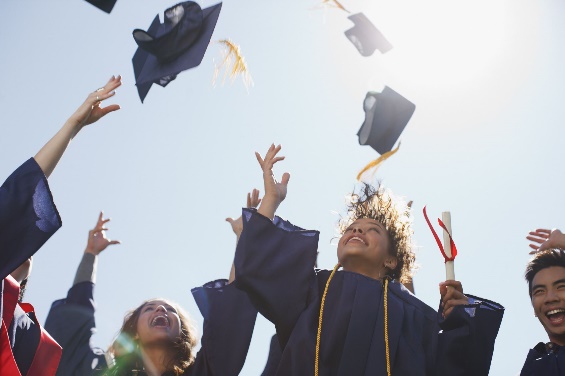 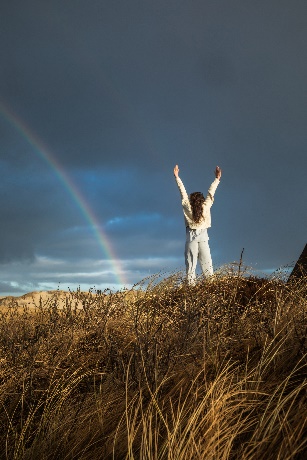 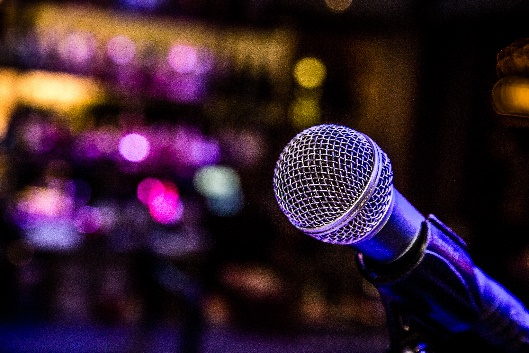 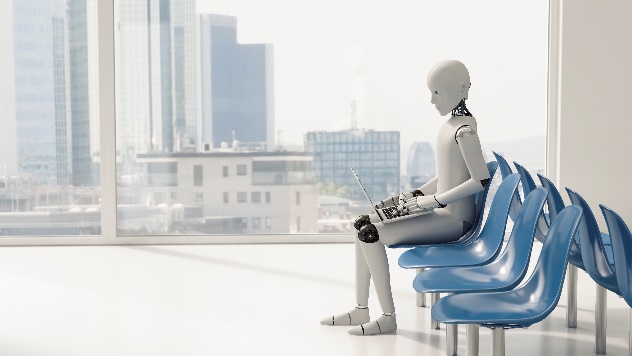 Task 2: The theme ‘My future’ can include hopes, dreams and aspirations for yourself and the world. Look at these images and consider what they might mean for your future.
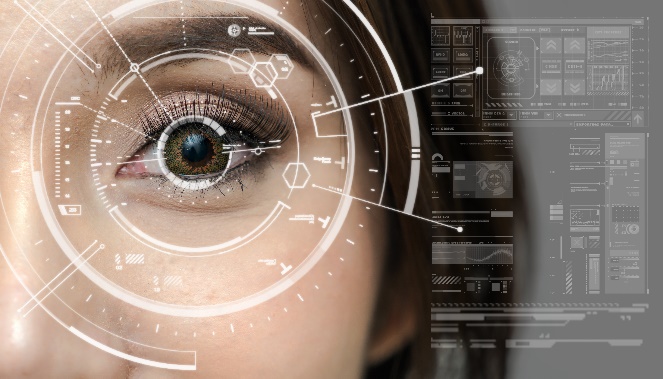 Task 3: What would you change about the world to make a better future for yourself and others?
My future: Task 4
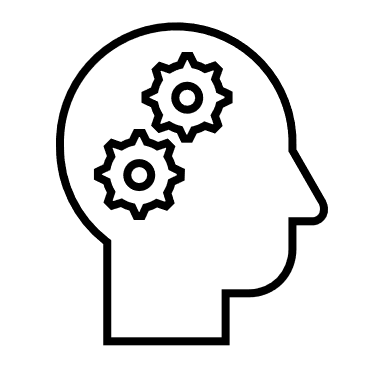 [Speaker Notes: Please see page 15 of the resource booklet for a copy of the poem.]
Your poem or illustration:Task 5
Complete your poem on A4 and/ or illustration on A4/A3 paper, on the back add your full name, age, year group and school and submit via your teacher.
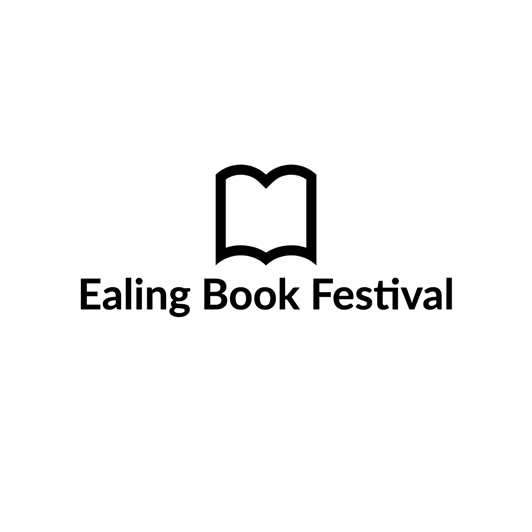 Good luck!